RELATION OF MULTIPLE SCLEROSIS-SPECIFIC AUTOANTIBODIES AND ANTI-HELICOBACTER PYLORI ANTIBODIES IN PATIENTS WITH MULTIPLE SCLEROSIS
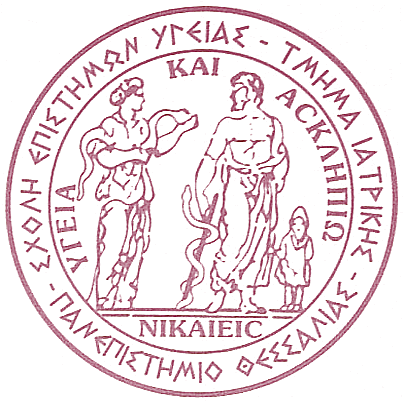 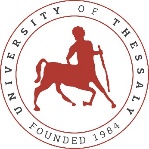 G. EFTHYMIOU1, K. FECHNER2, T. SCHEPER2, W. MEYER2, G. HADJIGEORGIOU3, L. I. SAKKAS1, E. DARDIOTIS3, D. P. BOGDANOS1
1Department of Rheumatology and Clinical Immunology, University General Hospital of Larissa,  Faculty of Medicine, School of Health Sciences, University of Thessaly, Viopolis, Larissa, Greece
2Institute of Experimental Immunology, EUROIMMUN AG, Lübeck, Germany
3Department of Neurology, University General Hospital of Larissa,  Faculty of Medicine, School of Health Sciences, University of Thessaly, Viopolis, Larissa, Greece
Introduction
Several antibodies against autoantigens have been linked with the pathogenesis of multiple sclerosis (MS)1,2. However, their association with antigen-specific anti-Helicobacter pylori (Hp) antibodies in patients with MS has not been investigated yet. The aim of the current study was to identify potential associations in patients with MS.
Results
When MS patients were grouped according to their reactivity to Hp antigens, autoantibody frequency was higher in the Hp(+) patients compared to the Hp(-) (Figure 1). Anti-neurofilaments IgM antibodies were more frequent in anti-p41(+) (p=0.004) and anti-p29-UreA(+) patients (p=0.009), anti-neurofilaments IgG antibodies were more frequent in anti-p33(+) (p=0.047) and anti-p19-OMP(+) patients (p=0.038), anti-MAG IgM antibodies were more frequent in anti-VacA(+) patients (p=0.010), anti-GFAP IgM antibodies were more frequent in anti-p41(+) (p=0.042) and anti-p67-Flag(+) patients (p=0.002) and anti-myelin IgG antibodies were more frequent in anti-p67-Flag(+) patients (p=0.012).
Materials-Methods
Sera from 76 MS patients were examined for IgG and IgM MS-related autoantibodies by specialized indirect immunofluorescence techniques (including transfected cells) and for IgG Hp antibodies against 15 dominant antigens3,4 (Table 1).
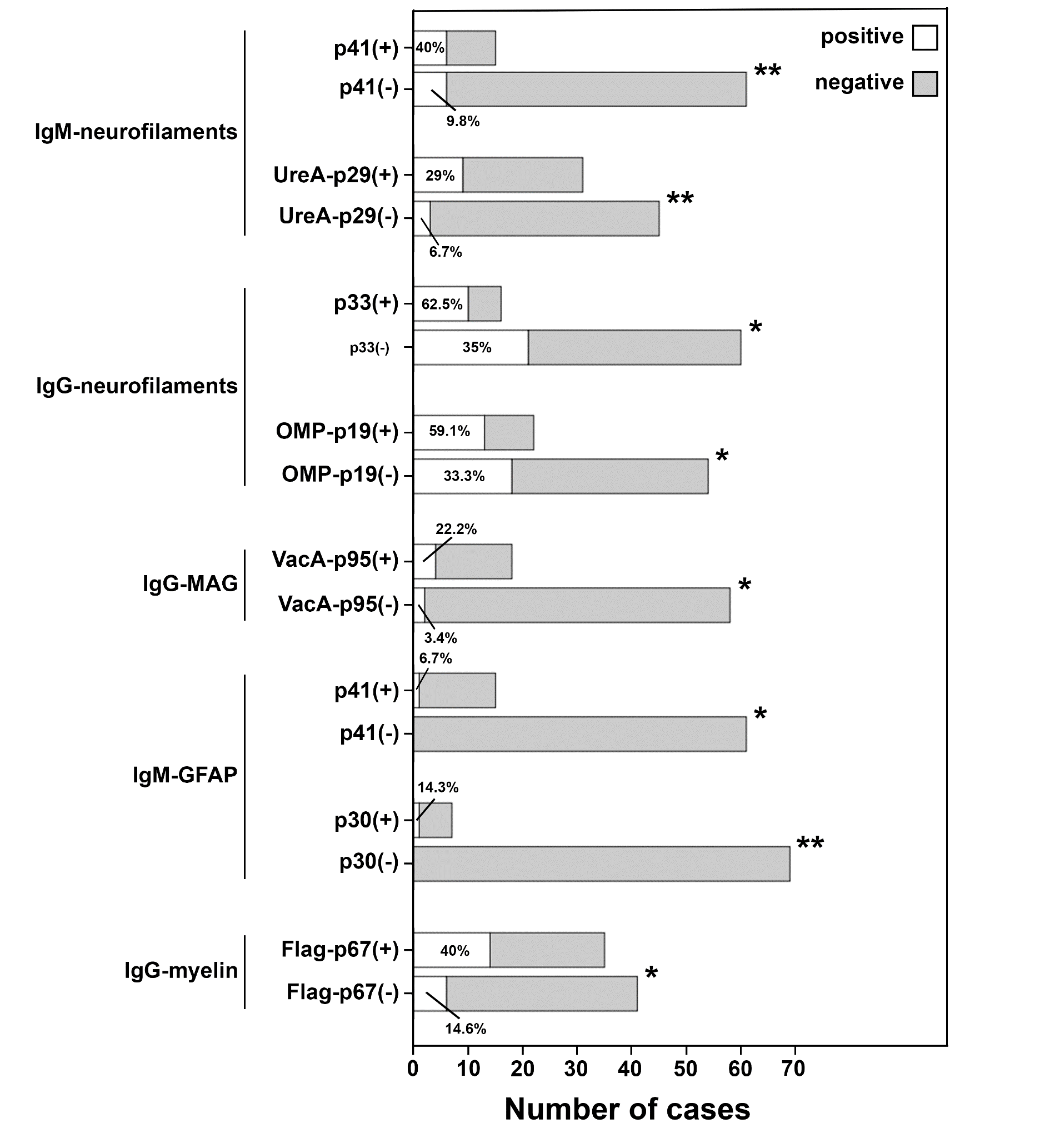 Figure 1: : Anti-MS-related autoantibodies frequencies vs anti-Hp-antigen specific antibodies frequencies in patients with multiple sclerosis (n=76). *, p<0.05; **, p<0.01
Considerations
MS-related autoantibodies are associated with the variable presence of antibodies against Hp antigens, a finding that requires further investigation in search of a potential pathogenic link..
Table 1: Lists of target antigens of detected MS-related autoantibodies and detected Helicobacter pylori (Hp) specific antigens.
References
1 Prineas, J. W. & Parratt, J. D. E. Multiple sclerosis: Serum anti-CNS autoantibodies. Multiple sclerosis 24, 610-622, doi:10.1177/1352458517706037 (2018).
2 Riedhammer, C. & Weissert, R. Antigen Presentation, Autoantigens, and Immune Regulation in Multiple Sclerosis and Other Autoimmune Diseases. Frontiers in immunology 6, 322, doi:10.3389/fimmu.2015.00322 (2015).
3 Efthymiou, G. et al. Immune responses against Helicobacter pylori-specific antigens differentiate relapsing remitting from secondary progressive multiple sclerosis. Scientific reports 7, 7929, doi:10.1038/s41598-017-07801-9 (2017).
4 Efthymiou, G. et al. Anti-hsp60 antibody responses based on Helicobacter pylori in patients with multiple sclerosis: (ir)Relevance to disease pathogenesis. Journal of neuroimmunology 298, 19-23, doi:10.1016/j.jneuroim.2016.06.009 (2016).
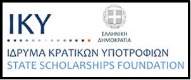